Completing the Hiring ReportEnter your email and it will automatically redirect to a Longwood screen
Enter your LancerNet ID and Password
Click on Forms
Click on Assigned to me
Click on pencil on paper icon
Click on Complete Task
Click on add candidate details
Click on Find Candidate.
After clicking on find candidate box below appears. Click on arrow and find candidate you want to hire and click on candidate’s name.
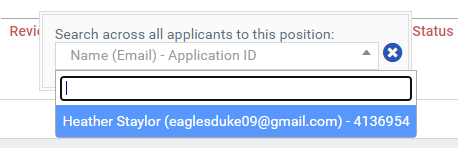 Click on Recommendation to Hire (Forms)
Click on here to complete this form for candidate.
Information for the candidate is prepopulated. Click on Hiring Report
Completing the Hiring Report – All fields must be filled in.
Recommended Candidate Name – will be populated from previous steps
Position Number
Salary
Start Date
End Date (if applicable)
Full Job Title
Department – will be populated from previous steps
Office Building
Office Room Number
Office Phone Number
Budget Code
Name of person’s supervisor
Will the candidate supervise others? Yes or No
If yes, provide names
Completing the Hiring Report
Moving/Relocation
Tenure Status – select one (if applicable)
Tenured
Tenure Track
Non-Tenure Track
If Tenure Track please specify year of review
Length of Contract (if outside a normal one year contract)
Additional Terms/Special Considerations
Example of Hiring Report
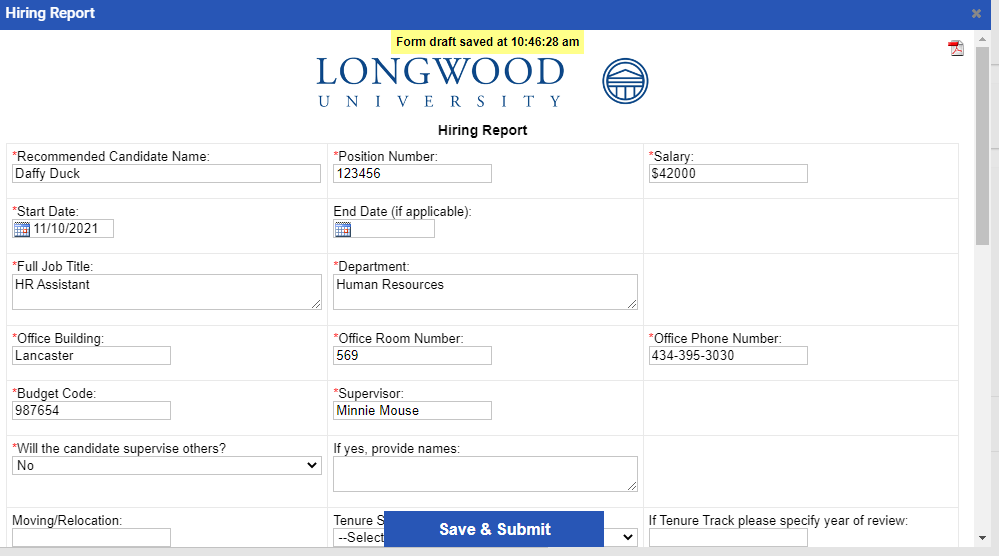 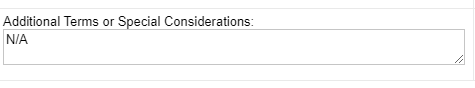 Example of Hiring Report
Click on Save & Submit
Click Edit (to make any changes) or Continue
Can add approvers for Task Routing if didn’t add all approvers during first steps for completing during the recruitment request. Click on pencil icon and add user. Click on save routing.
Hiring Report completed. Click on send for next action
Hiring Form completed
Success! Hiring Report completed!
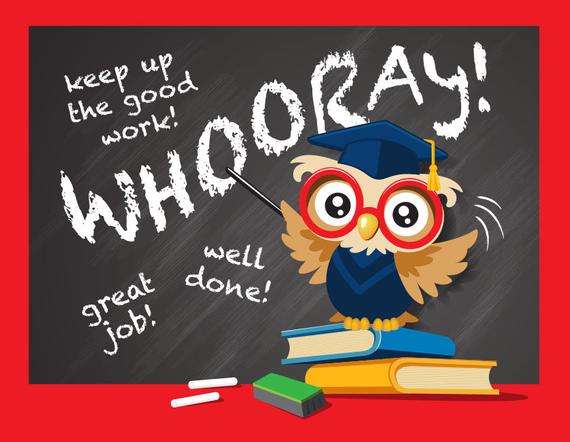 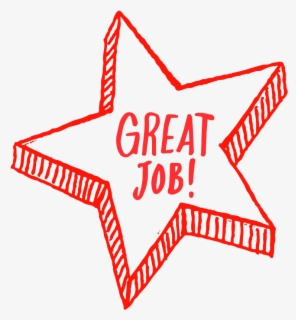 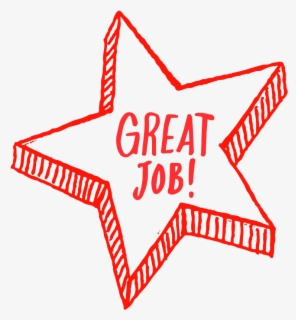